solar
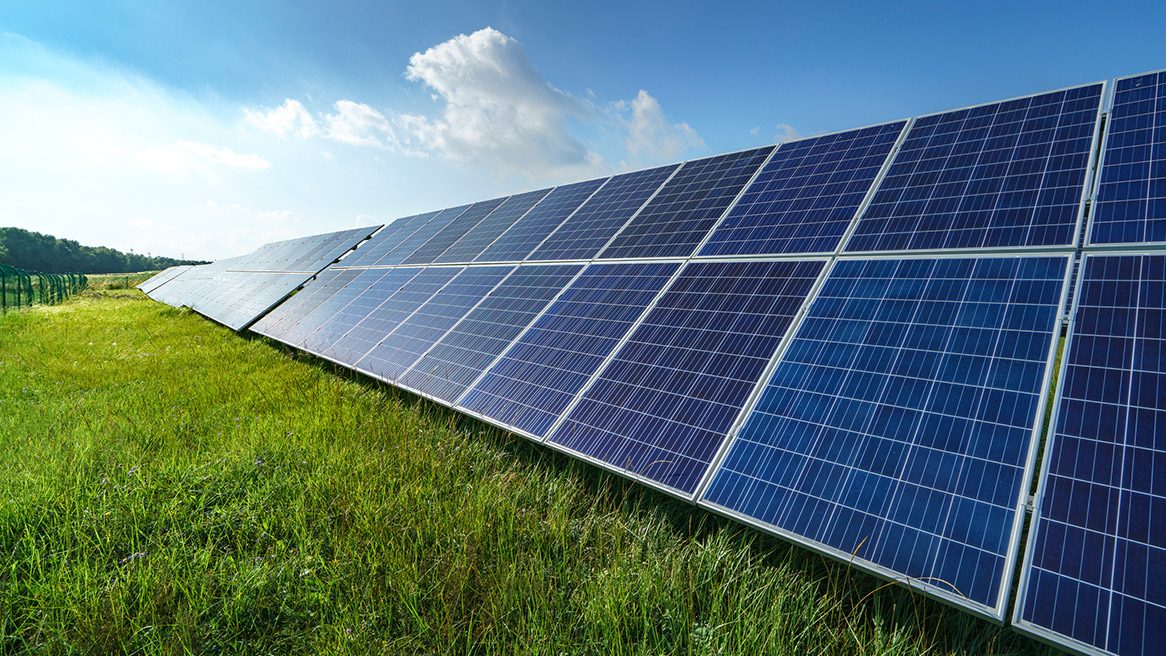 Having to do with or coming from the sun
refugee
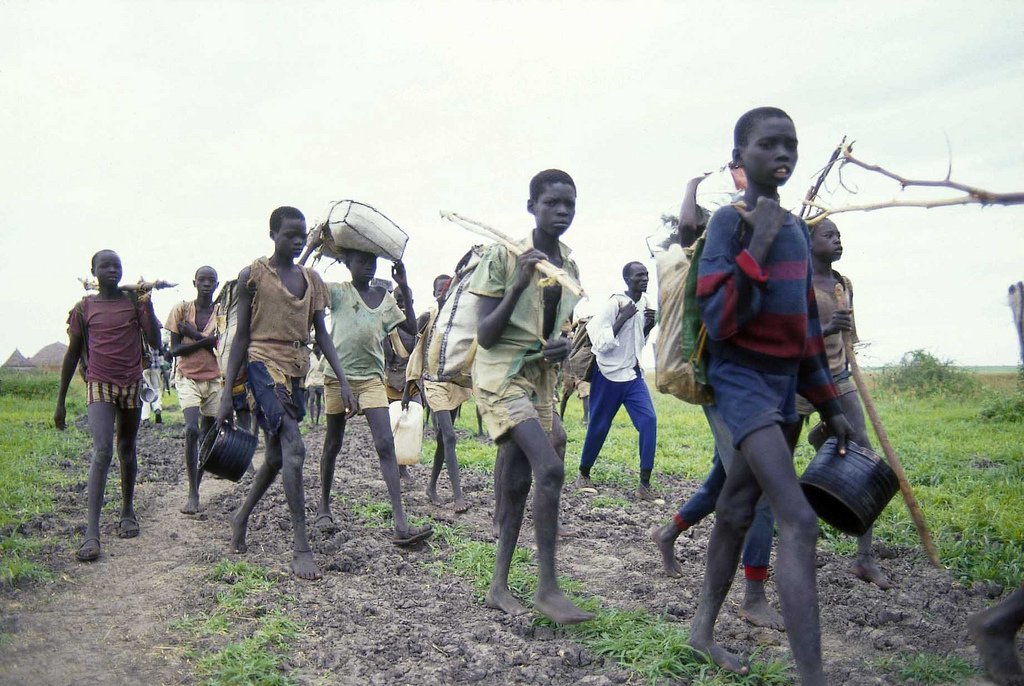 A person who flees from a place in search of safety or protection.
isolated
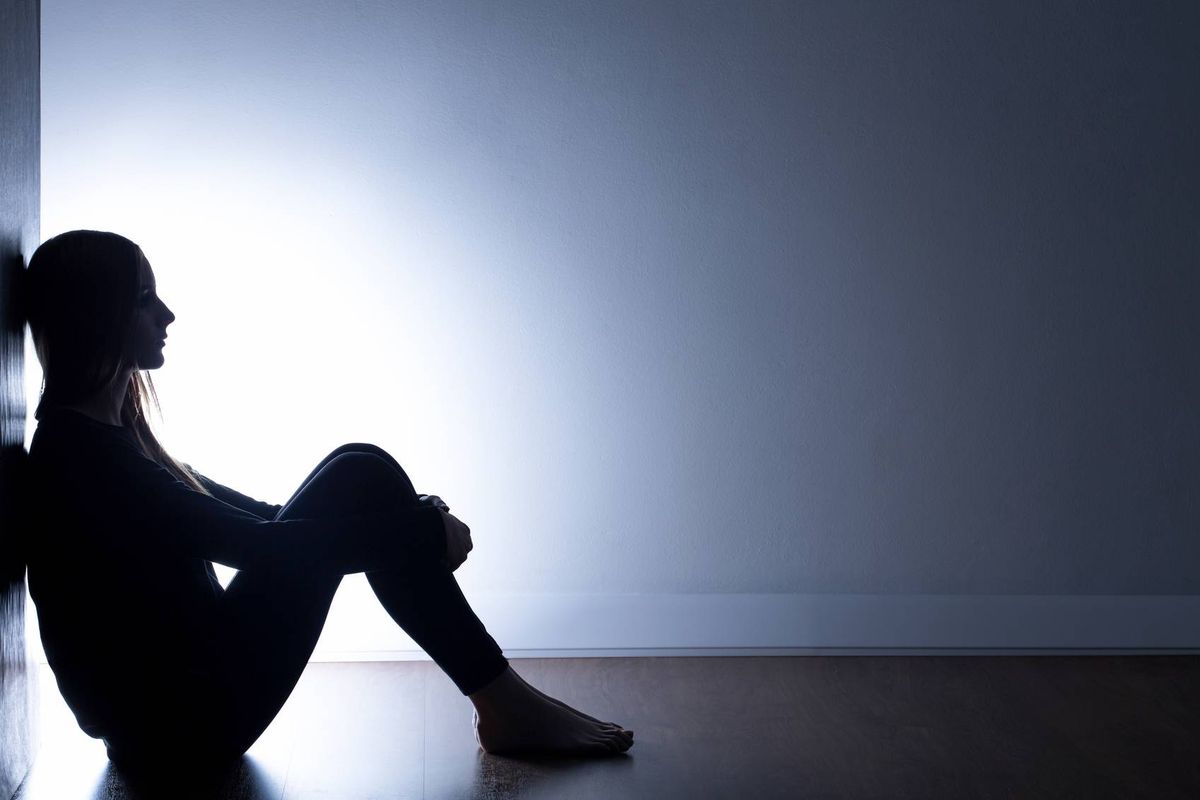 Apart from other people or communities
devour
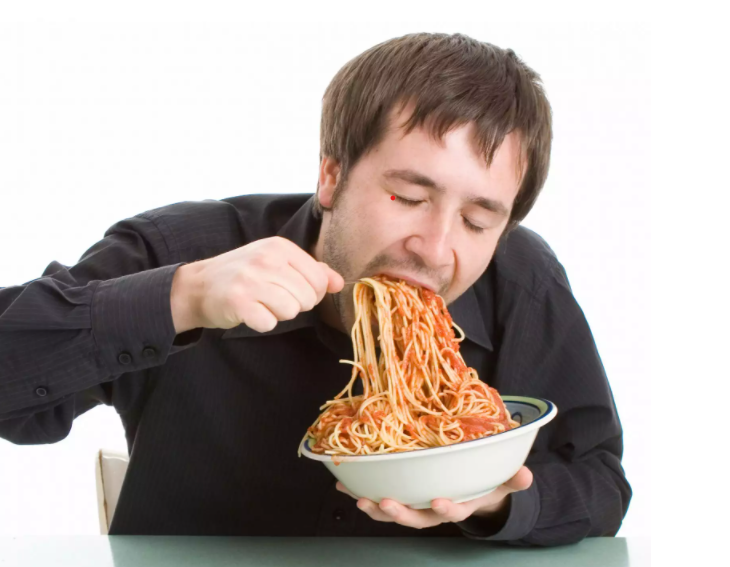 To consume quickly
promote
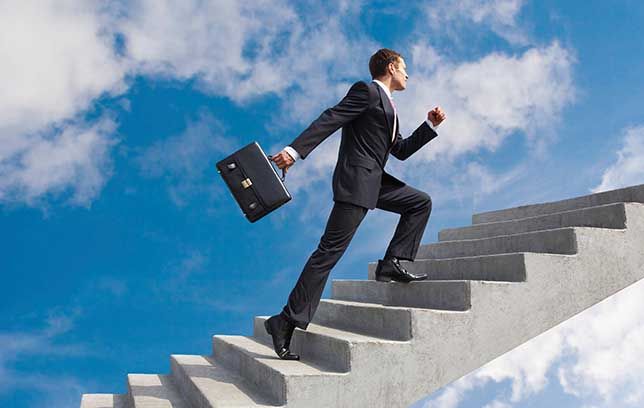 To contribute to the growth of or endorse
archipelago
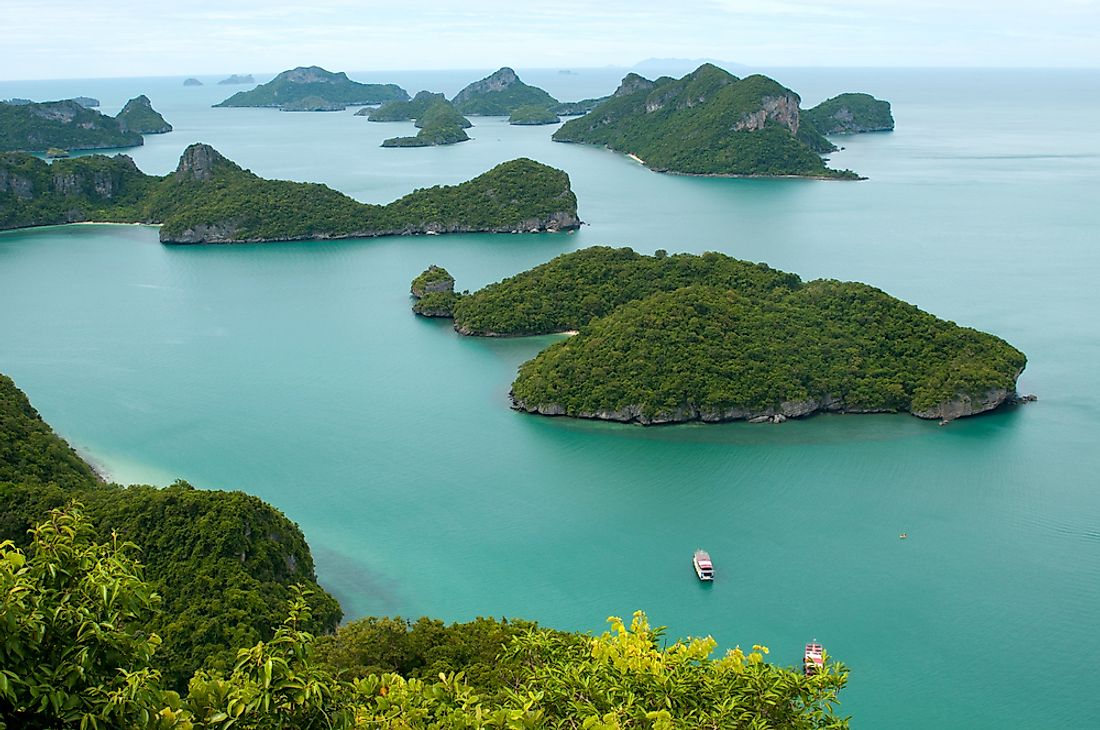 A large group of islands, or the body of water in which the islands are located
consists
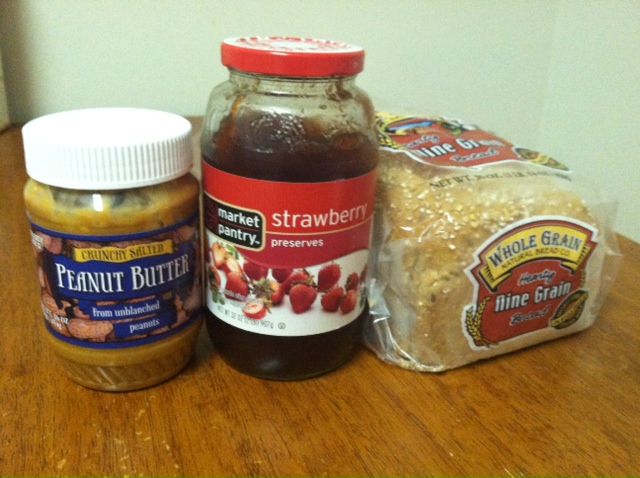 To be made up of
economical
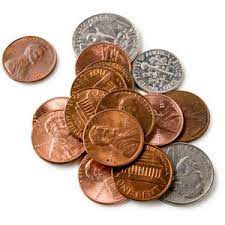 Requiring a relatively small amount of money; cheap; cost-effective
nomadic
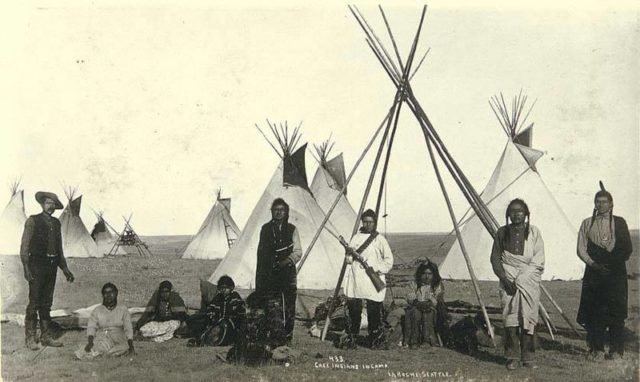 Characterized by moving from place to place
caravan
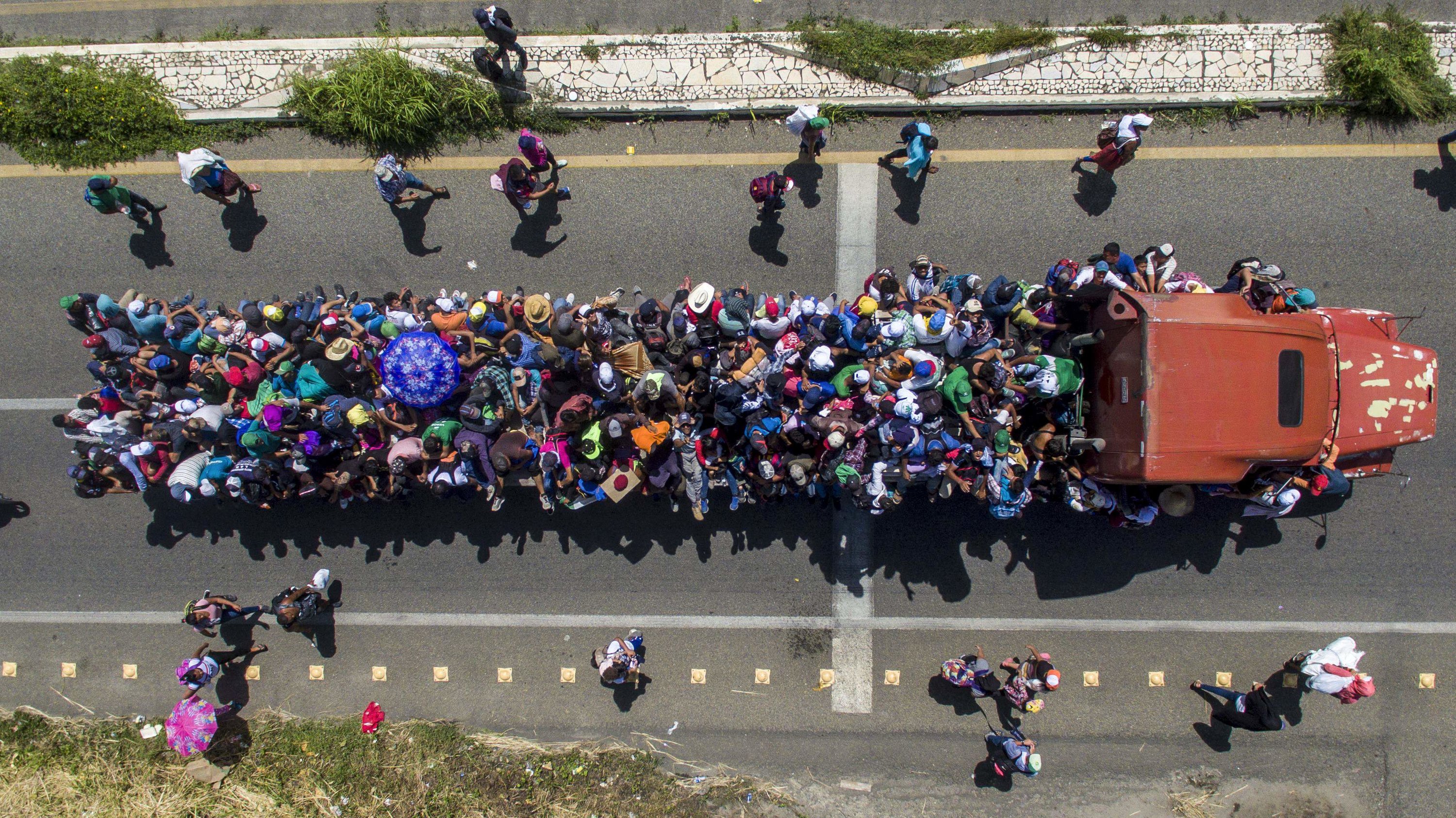 A group of vehicles traveling together
refurbished
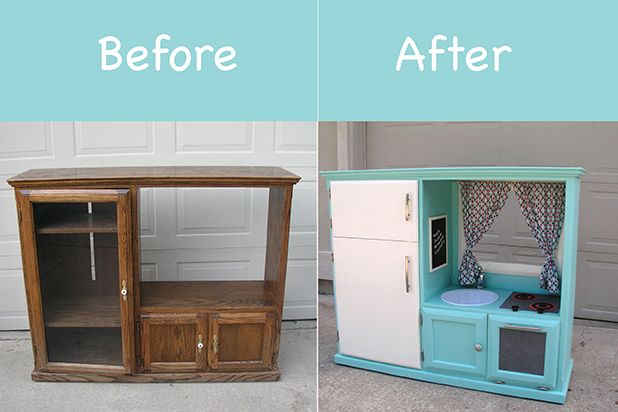 Made useful again, renovated
capabilities
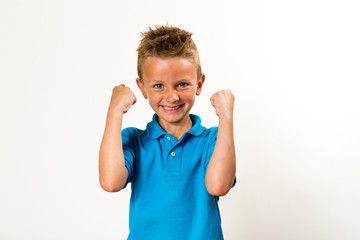 Things that are possible, able to be done